Web of Science
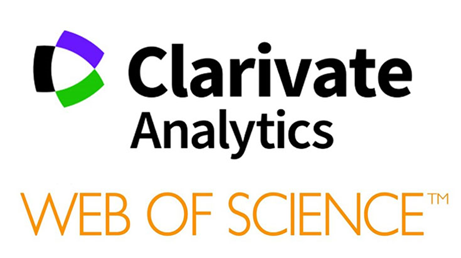 Centrum informačních a knihovnických služeb 
Odbor informační podpory studia a výzkumu
i-servis@vse.cz
https://knihovna.vse.cz/zdroje/
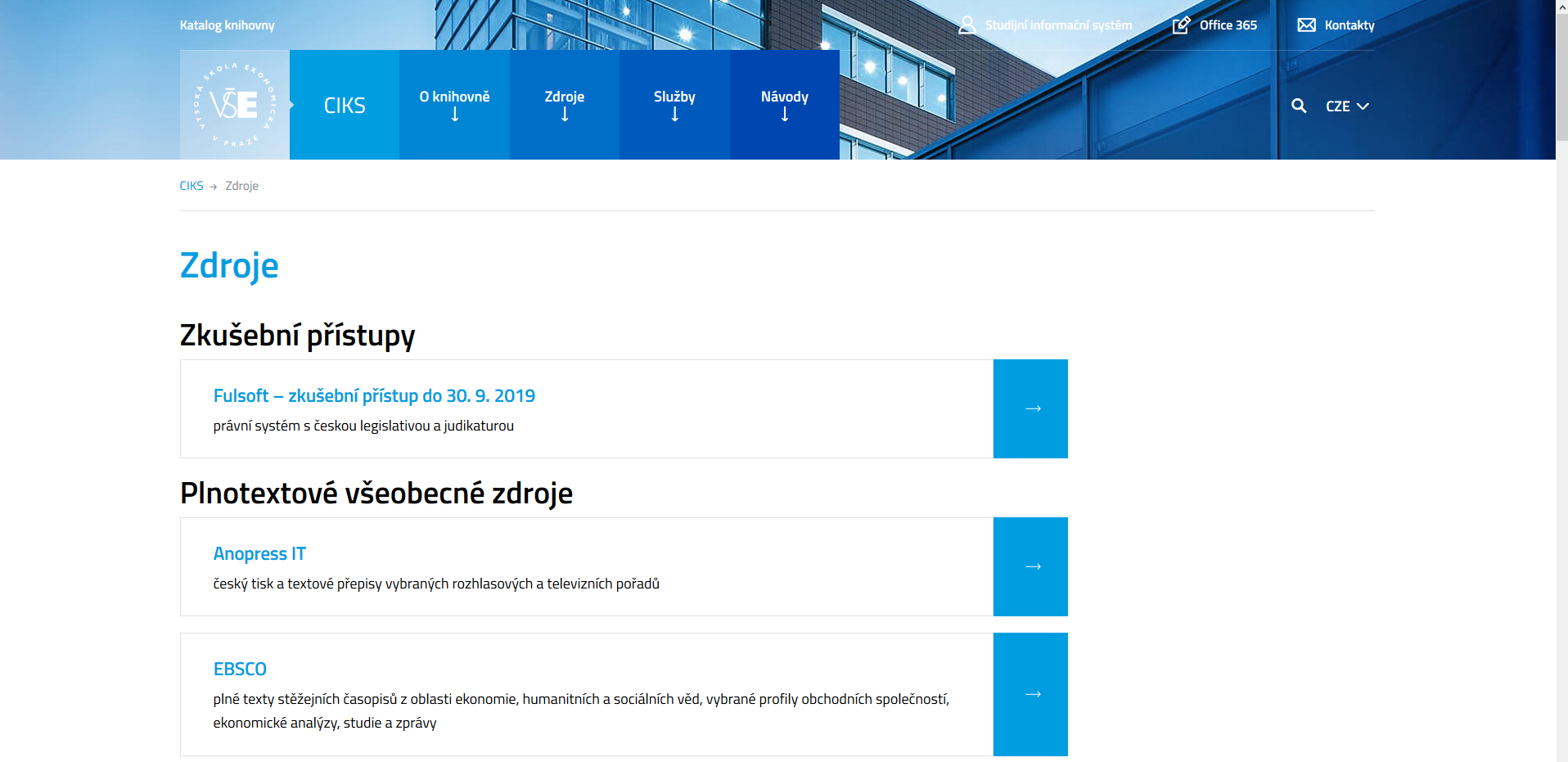 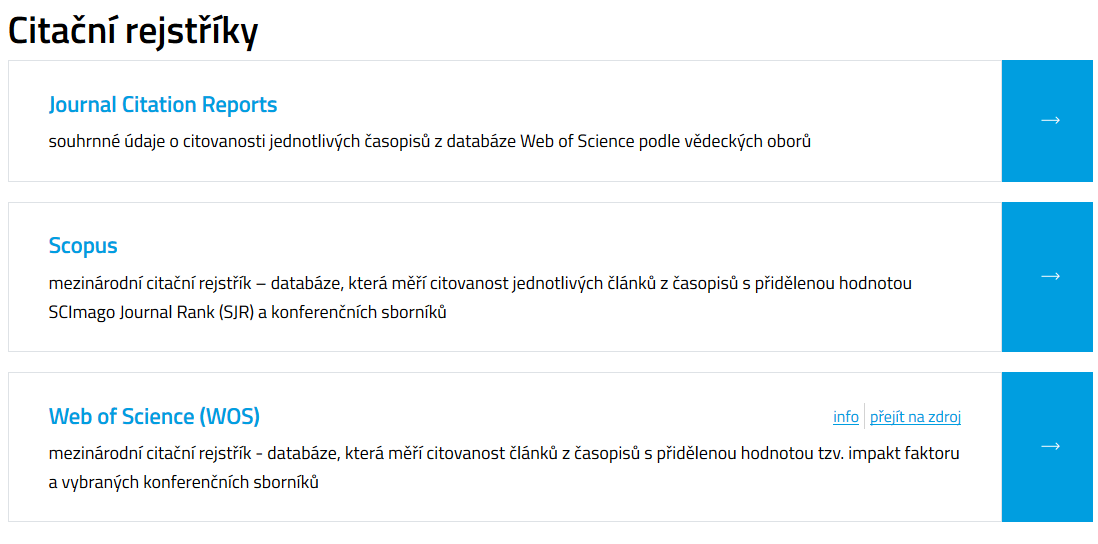 popis zdroje
spuštění databáze
Web of ScienceTM Core Collection
citační multioborová databáze

umožňuje uživatelům sledovat poslední trendy v oblasti výzkumu a vývoje nebo vývoj názorů a teorií v různých vědeckých disciplínách

na základě citačních vazeb je možné vysledovat aktuální vazby mezi vědci a vědeckými pracovišti
excerpováno cca 21 100 vědeckých časopisů z více než 250 vědních oborů (vše recenzované časopisy s přidělenou hodnotou tzv. impakt faktoru), referáty z konferencí a další publikace

databáze obsahuje bibliografické záznamy a reference (citační vazby) od r. 1900
Úvodní stránka
personalizace (možnost vlastního pod účtu)
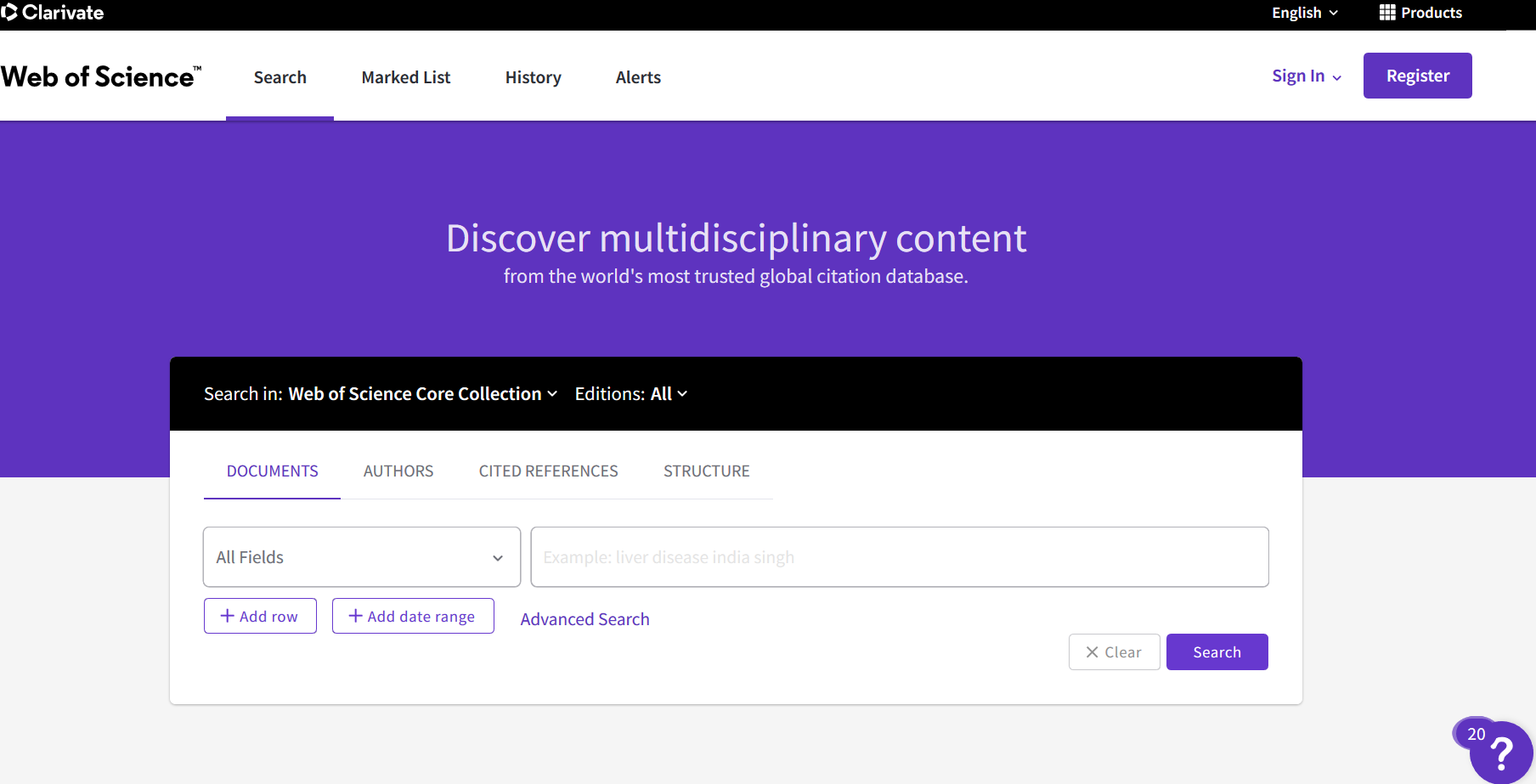 vyhledávání, seznam vybraných zdrojů, historie vyhledávání, upozornění
vyhledávání
nápověda, tutoriály apod.
Vyhledávání v dokumentech
Vyberte v jakém tipu informace (téma, název, název časopisu, autor apod.)  budete vyhledávat
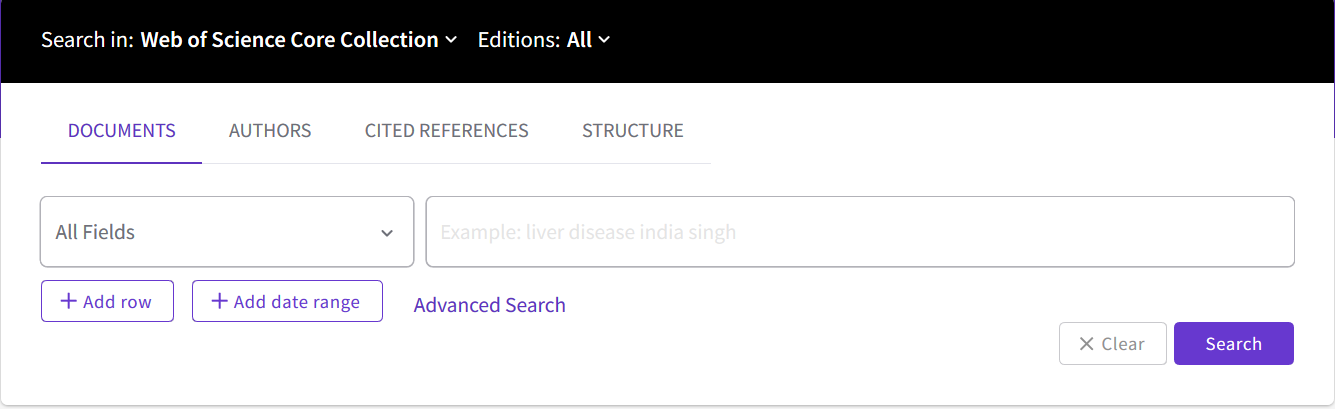 zadejte požadavek
pokud bude potřeba, přidejte časové vymezení
pokud bude potřeba, přidejte pole
Příklad vyhledávání v dokumentech
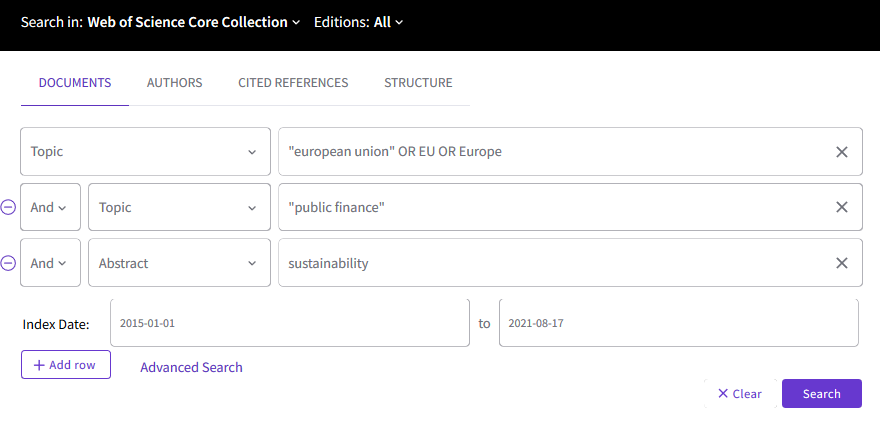 Výsledky hledání
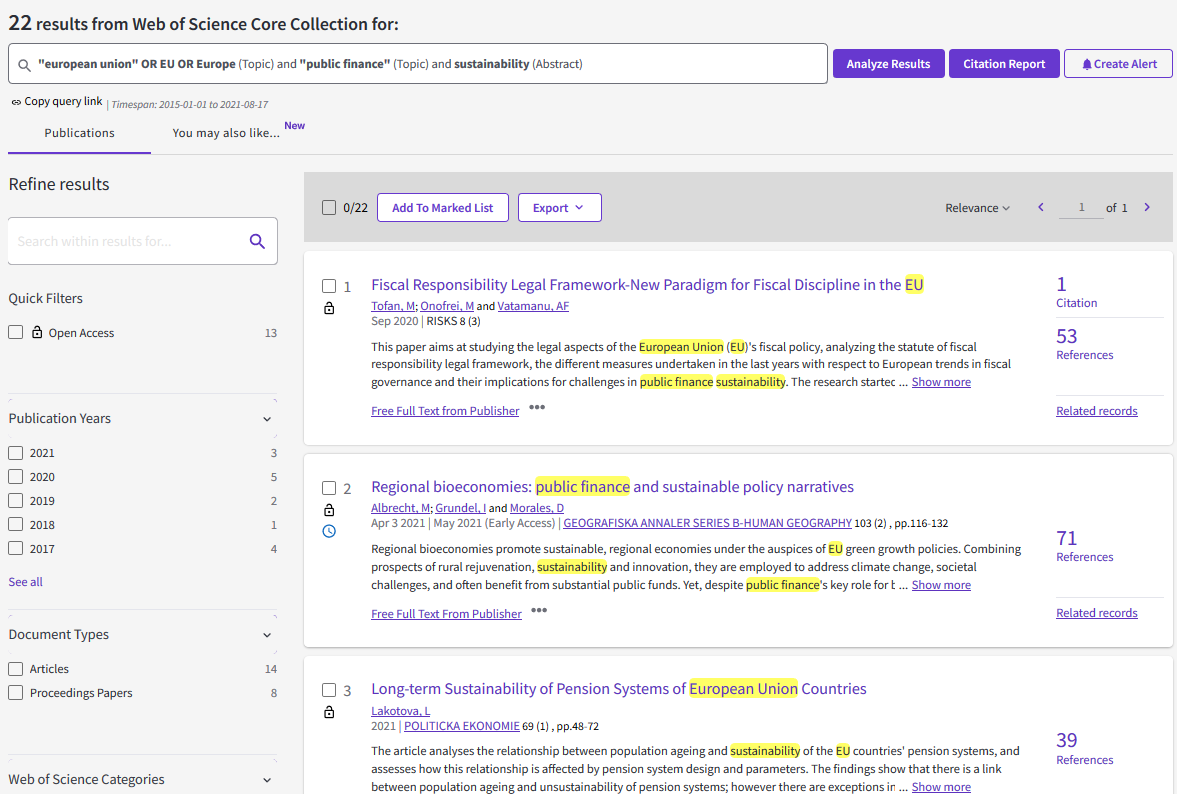 počet vyhledaných dokumentů
možnosti řazení výsledků
filtrovaní záznamů
citační analýza vyhledaných dokumentů
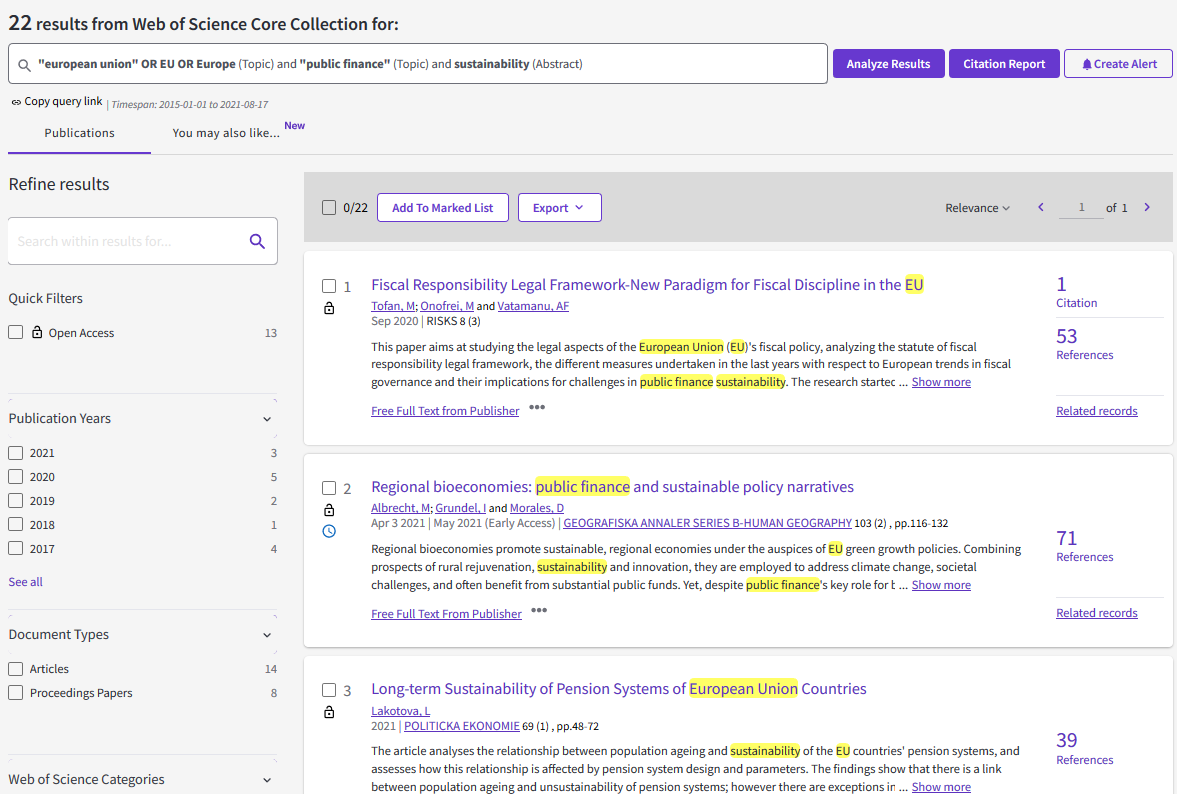 označení,
export do citačního manažeru
počet citací článku
Záznam dokumentu
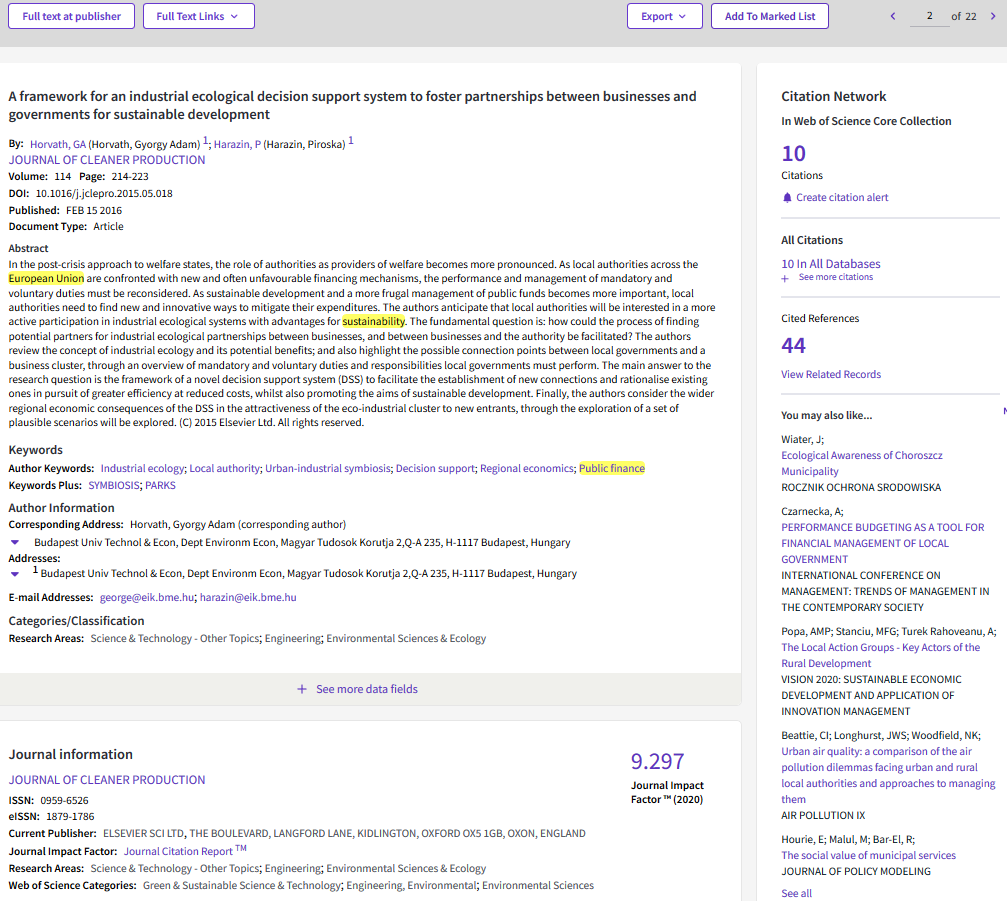 možnosti, jak získat plný text článku
počet citací článku
použitá literatura 
(citované dokumenty)
Impact factor časopisu, kde byl článek publikován
Hledání autorů
zvolte vyhledávání autora
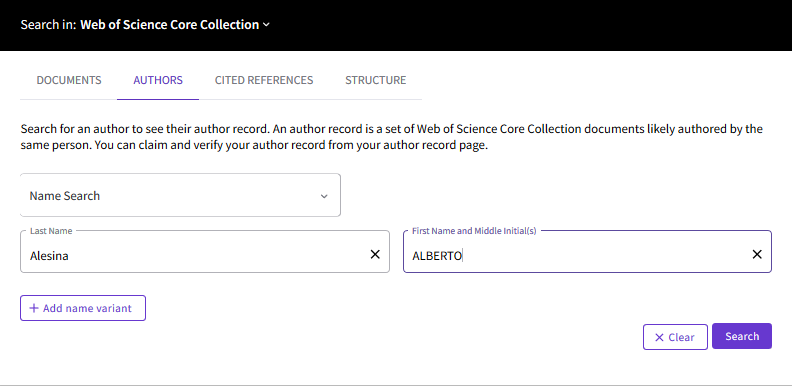 vyplňte příjmení a jméno
Profil autora
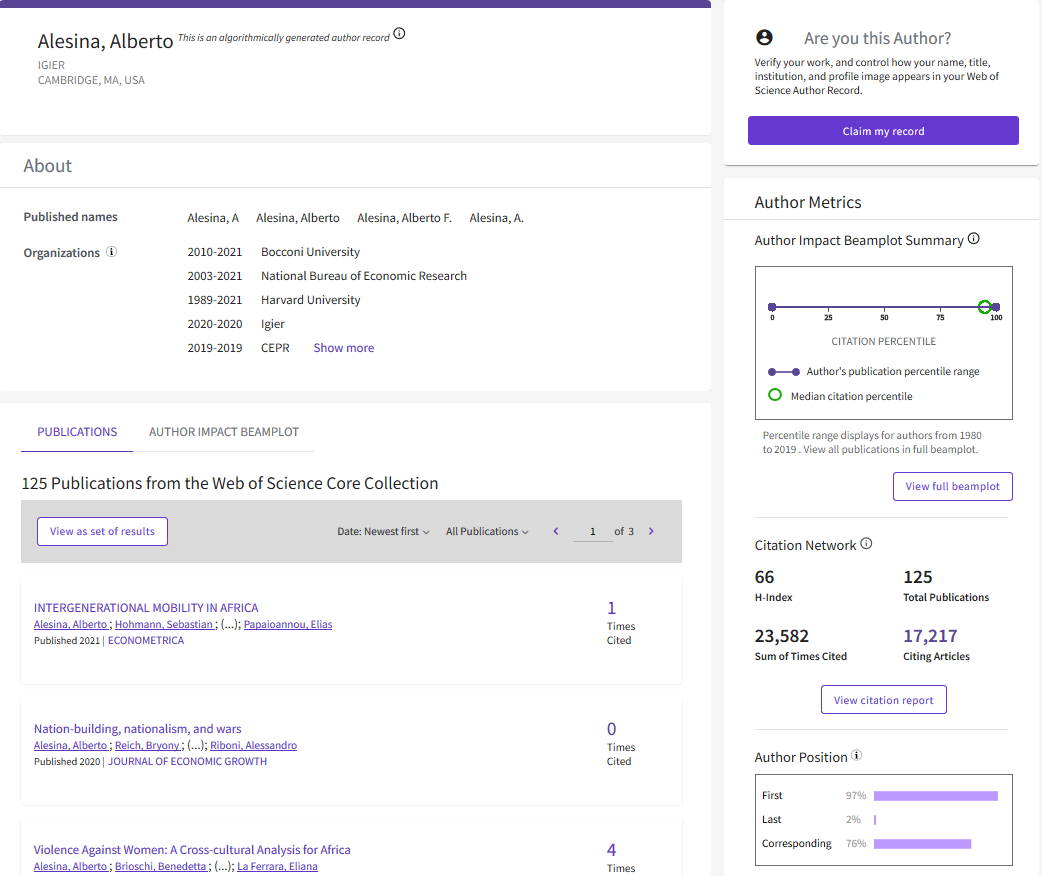 Informace o citovanosti (H-index, počet citací)
podrobnější analýza citovanosti
Analýza citací
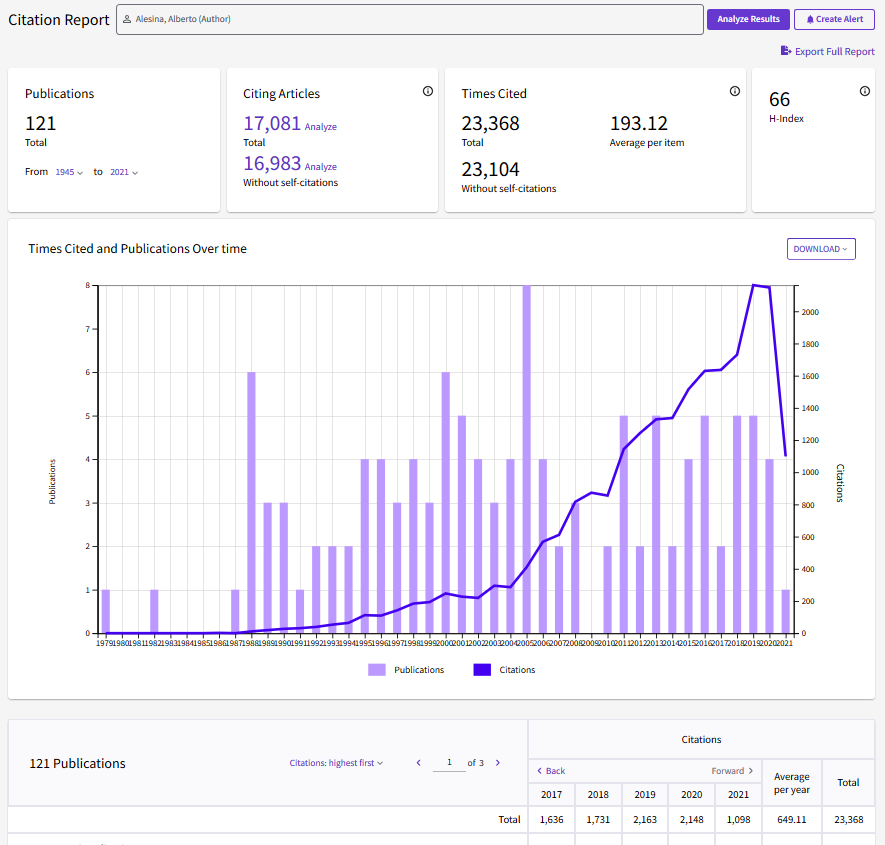 export dat
h-index
graf citací všech dokumentů v průběhu let
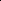 analýza citací jednotlivých dokumentů v průběhu let
Pokročilé vyhledávání
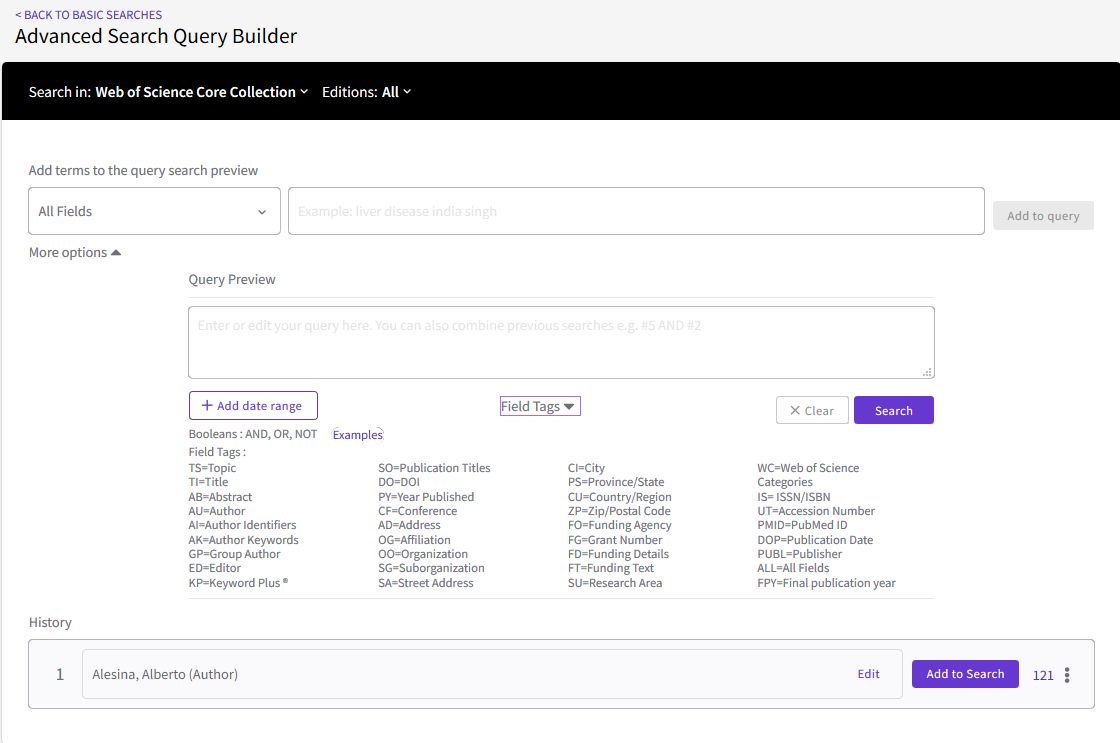 citační rejstříky
zadejte dotaz
časové vymezení
nápověda k vyhledávání
editace minulých vyhledávání
historie vyhledávání
Pokročilé vyhledávání ukázka
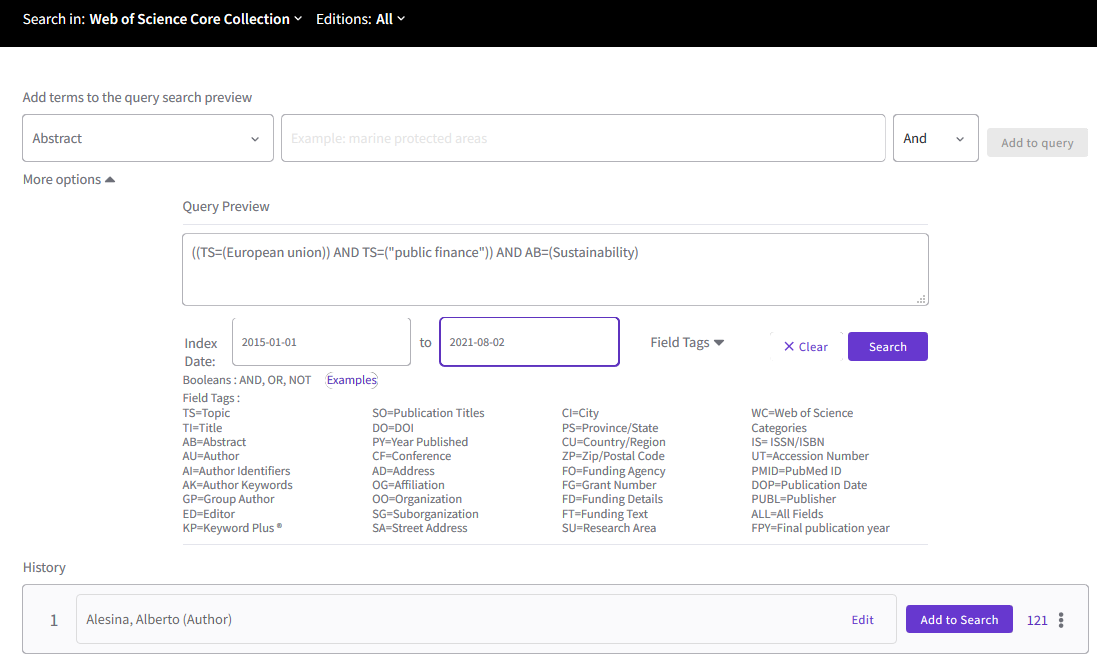 Pokročilé vyhledávání ukázka
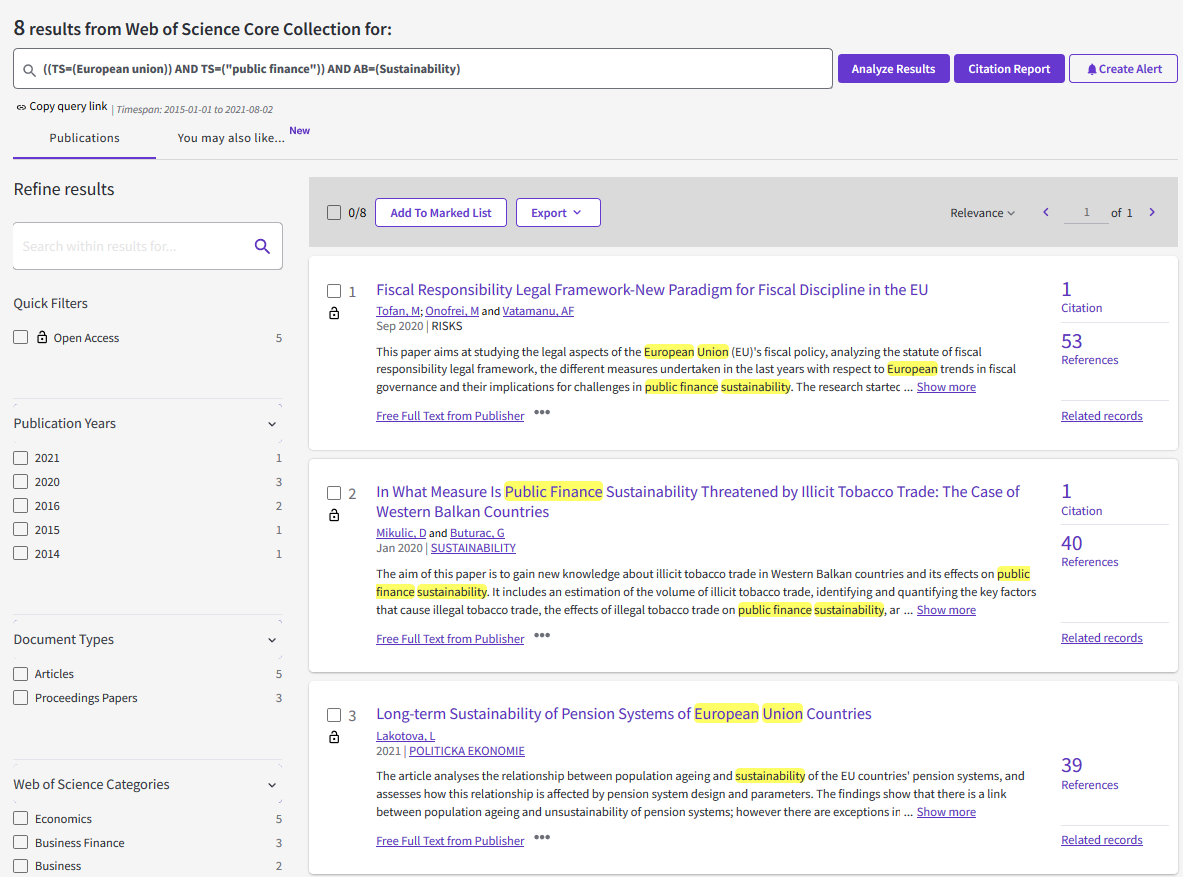 Hledání citačního ohlasu
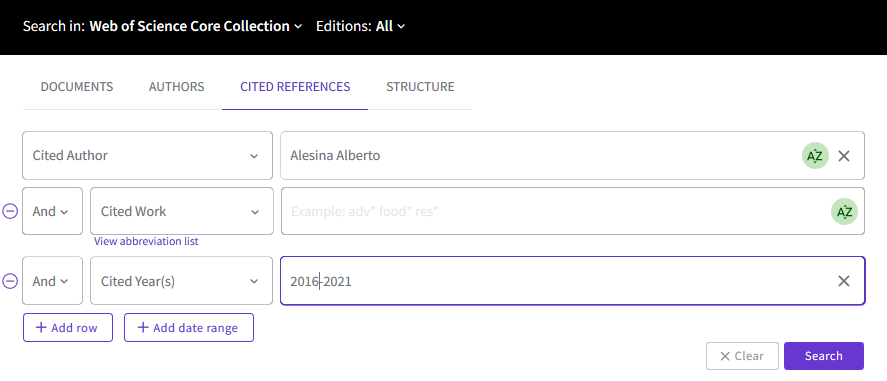 vyhledávání citací autora, díla apod.
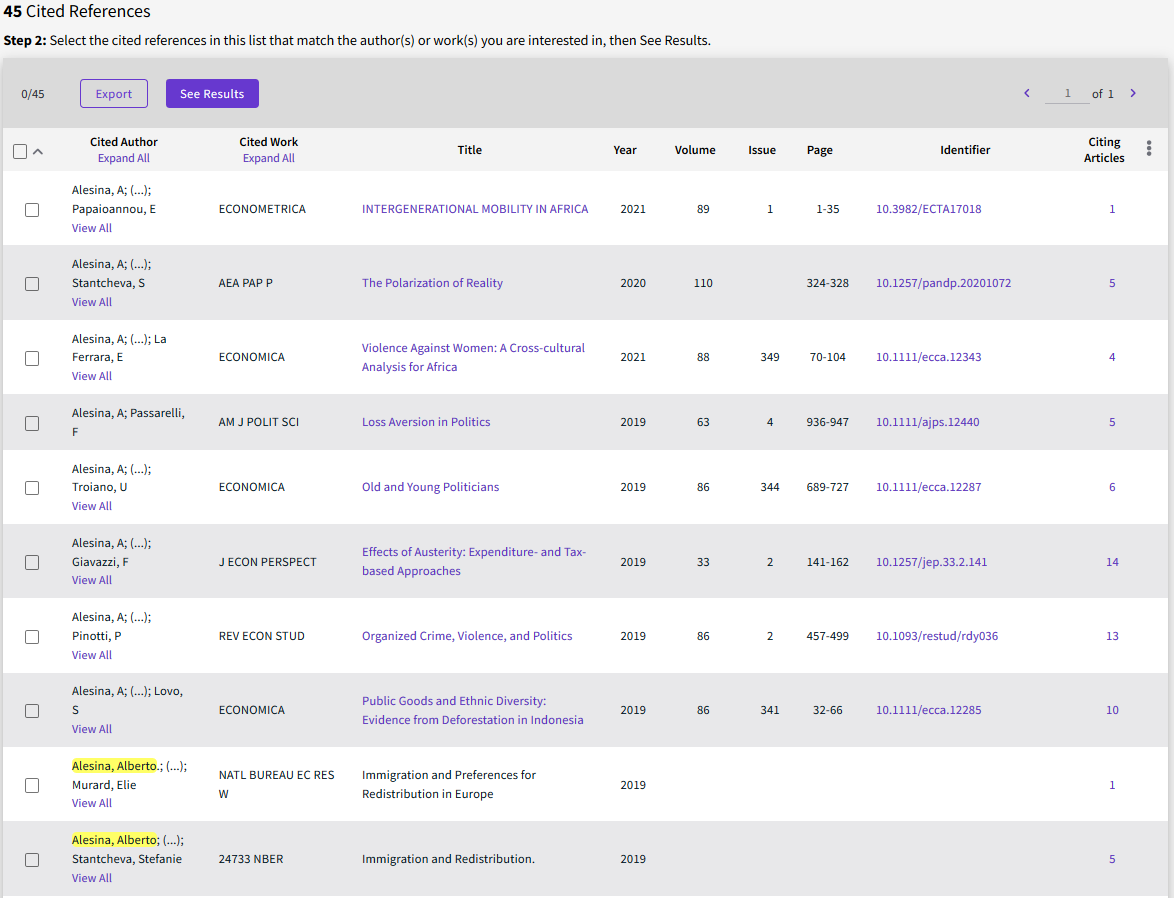 Přístup do databáze:knihovna.vse.cz/zdrojeKonzultace a poradenství:Centrum informačních a knihovnických služeb VŠEi-servis@vse.cz